高塚新田地区需要調査について
報告事項 資料
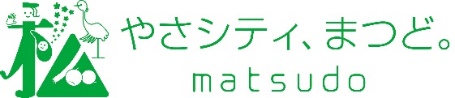 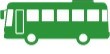 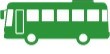 『コミュニティバス導入の手引き』に基づき、高塚新田地区は検討主体となる地域組織が設立され、コミュニティバス導入検討を進めている。
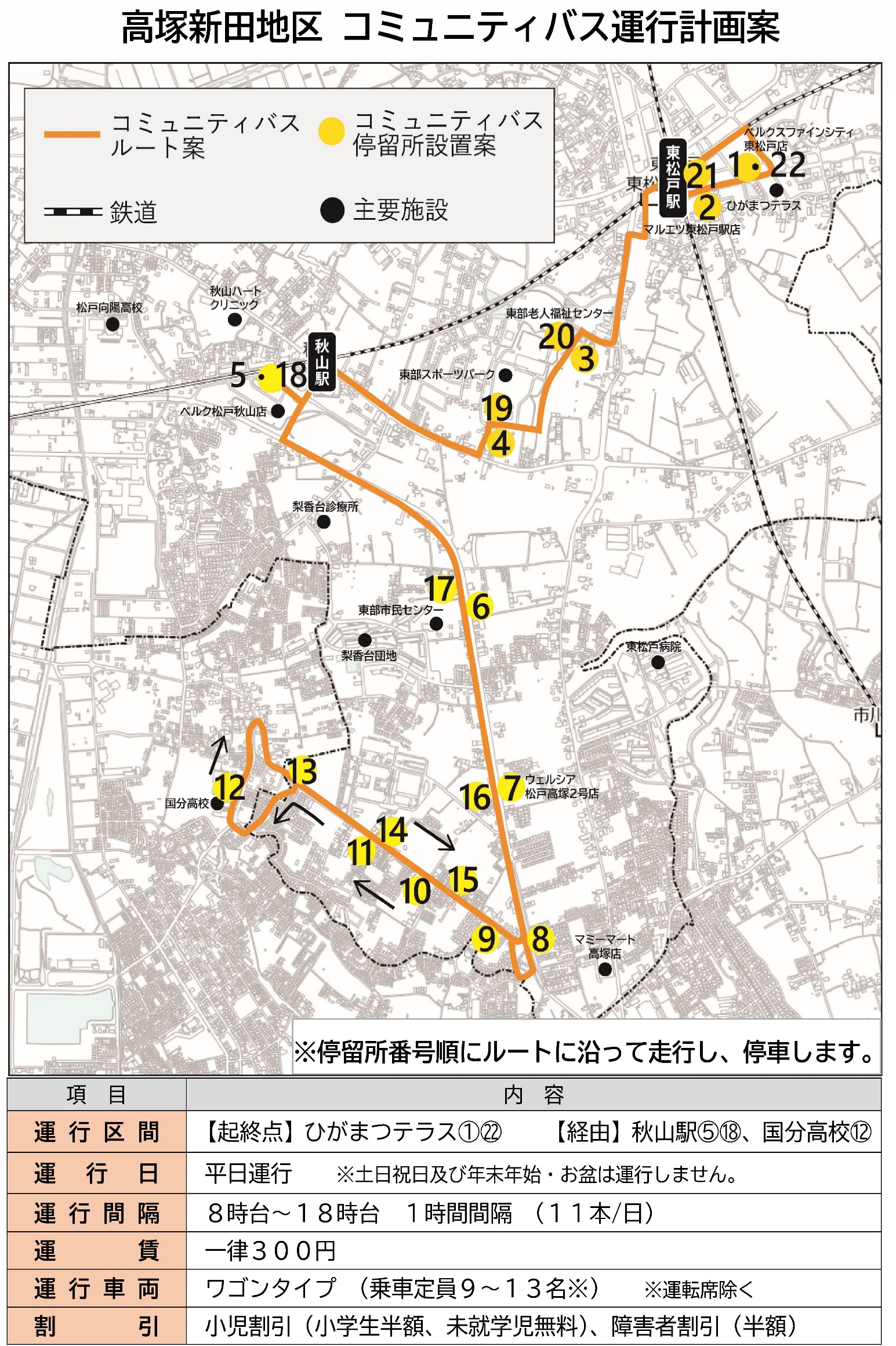 １．検討状況について
ステップ３について
・地域組織を設立
・地域ニーズを把握
ステップ
１
・運行ルートの検討
・停留所設置箇所の検討
・サービス水準の検討
・検討ルート沿線住民の　　　　
　合意形成
・住民にアンケート調査し
　収支率を試算
ステップ
３
・運行事業者の選定
・運行の認可を受ける　等
・周知や利用促進
・収支率による運行の判断
・周知や利用促進
・収支率による運行の判断
・地域公共交通活性化協議　　
　会で協議し、承認を得る
事前準備
ステップ
５
ステップ
４
ステップ
６
ステップ
７
需要調査の実施
実証運行の準備
運行計画の作成
実証運行の実施
本格運行の実施
※需要調査：検討ルート沿線住民（無作為抽出）に　
　　　　　　郵送配布でアンケート調査を実施　　　
　　　　　　調査期間はR6.1/16～1/31
ステップ
２
運行計画案の
作成
需要調査の実施
令和６年度実施予定
収支率の試算
収支率＝運賃収入／運行経費
令和７年度実施目標
収支率４０％以上
収支率４０％未満
実証運行実施
計画の見直し
又は導入見合わせ
２．検討ルートについて
地域ニーズの反映、既存路線バスの補完
報告事項 資料
高塚新田地区需要調査の結果について
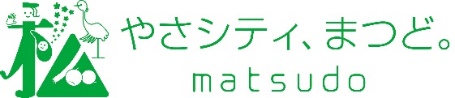 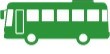 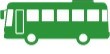 調査日程 ： 令和6年1月16日（火）【配布日】～ 令和6年1月31日（水）【投函期限】
調査方法 ： 運行ルート（案）沿線410ｍ地域に居住する15歳以上の方々（無作為抽出）
　　　　　　1,500人を対象に実施した。
　　　　　　※松戸市内は郵送、市川市内はポスト投函によるアンケート配布を行った。
●「利用する」と回答した人は約21％で、「将来的には利用する」と回答した人は約19.6％で
　あった。
●「利用する」と回答した人の平均的な利用頻度見込みは週当たり3.23回であった。
＜利用意向＞
＜利用頻度見込＞
（ｎ＝485）
（ｎ＝102）
＜利用しないと回答した方の利用しない理由＞
３．需要調査結果について
４．コミュニティバスの利用意向
（ｎ＝287、複数回答可）
５．まとめ
●「コミュニティバス導入の手引き」に基づき運行計画案の需要調査を実施したところ、
　収支率の想定が実証運行の実施基準となる収支率４０％を上回る結果となった。
●先のステップである実証運行実施に向けて、引き続き地域組織・行政・事業者が協働し、
　導入検討を進めていく。
※1　ゆめいろバス（コミュニティバス中和倉コース）の割引利用状況を参考に算出。
※2　令和6年を基準に、土日祝日及びお盆（8/13～8/16）、年末年始（12/30～1/3）を除いた日数。
※3　表内に示す数値表記は四捨五入した値であり、小数点以下を含み算定している。